Our Ears
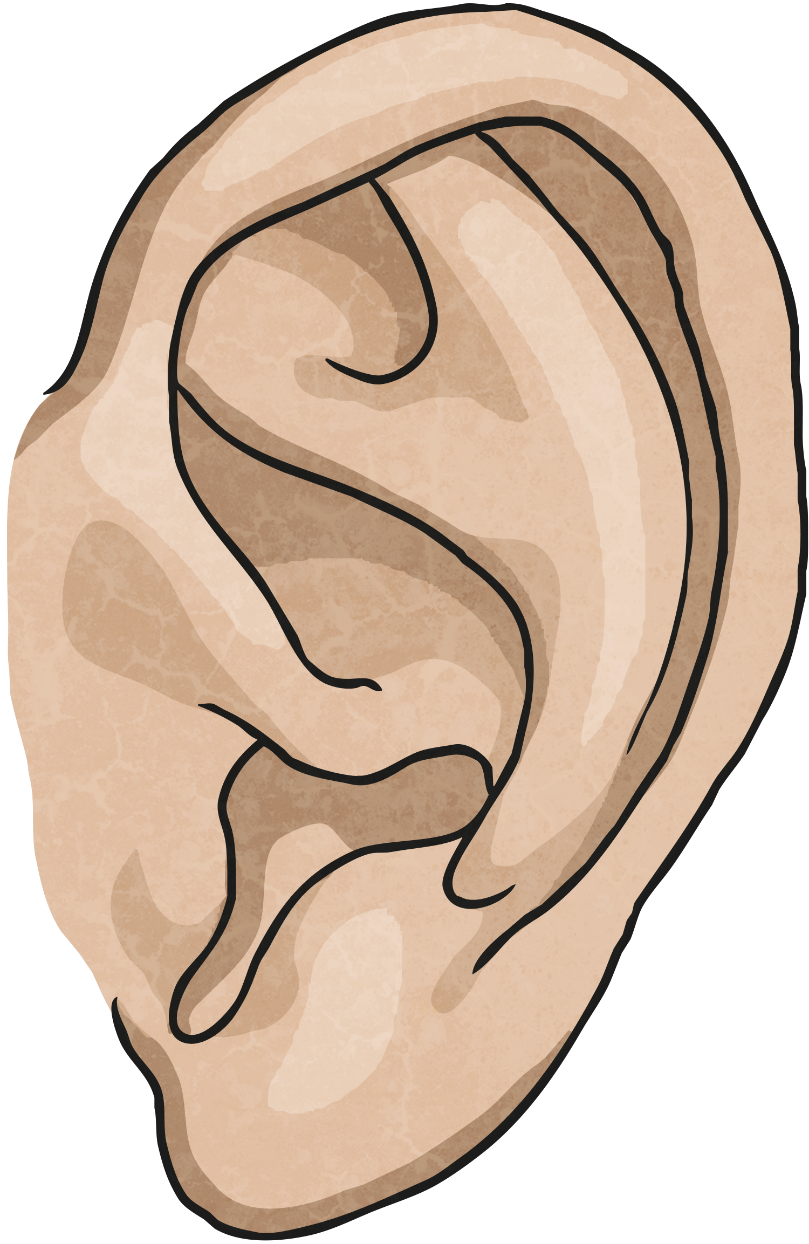 The human ear is incredible! Ears can sense sound in the form of vibrations and send and receive signals from the brain.
Look Closely
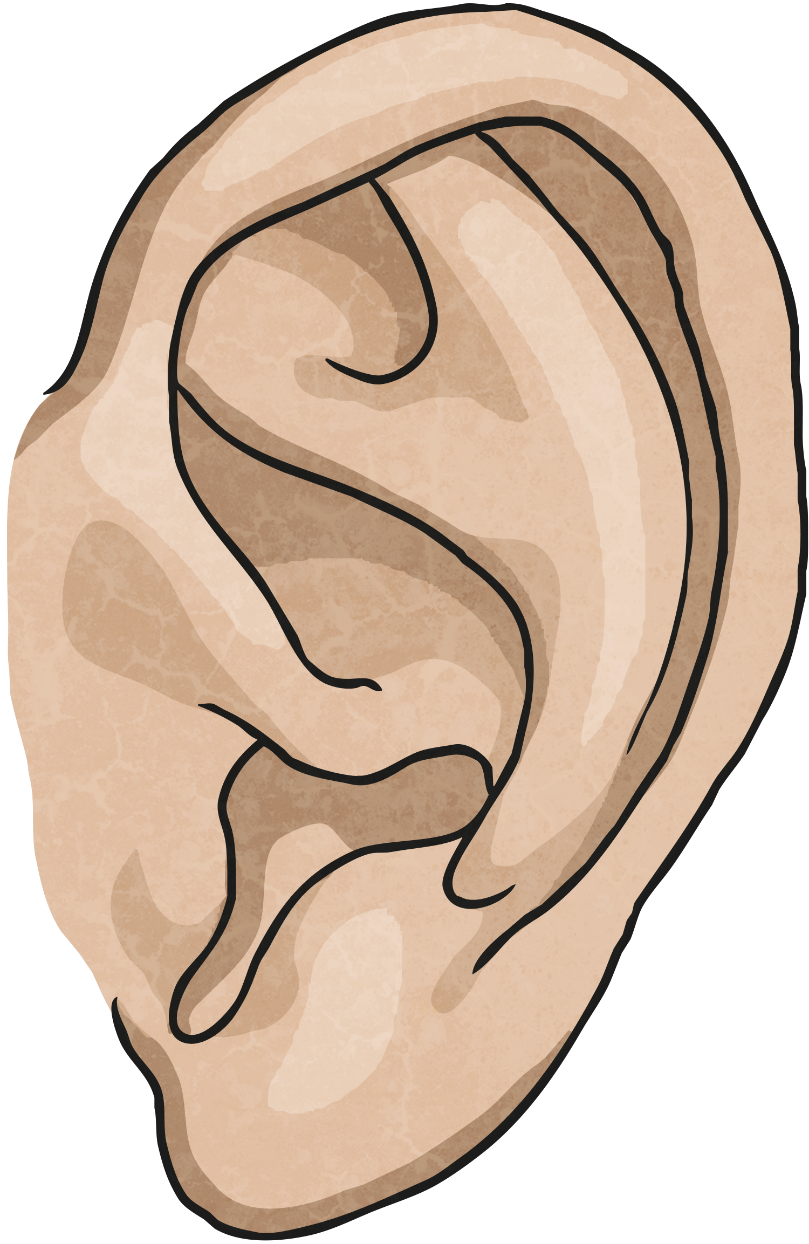 Look closely at a partner’s ear. You will be able to see the outer structure of the ear.
Take a minute to describe to your partner what you can see.
We are going to find out about the parts of the ear we can see and the ones we cannot. We will also learn what each part's function.
Click here to start the timer!
Pinna
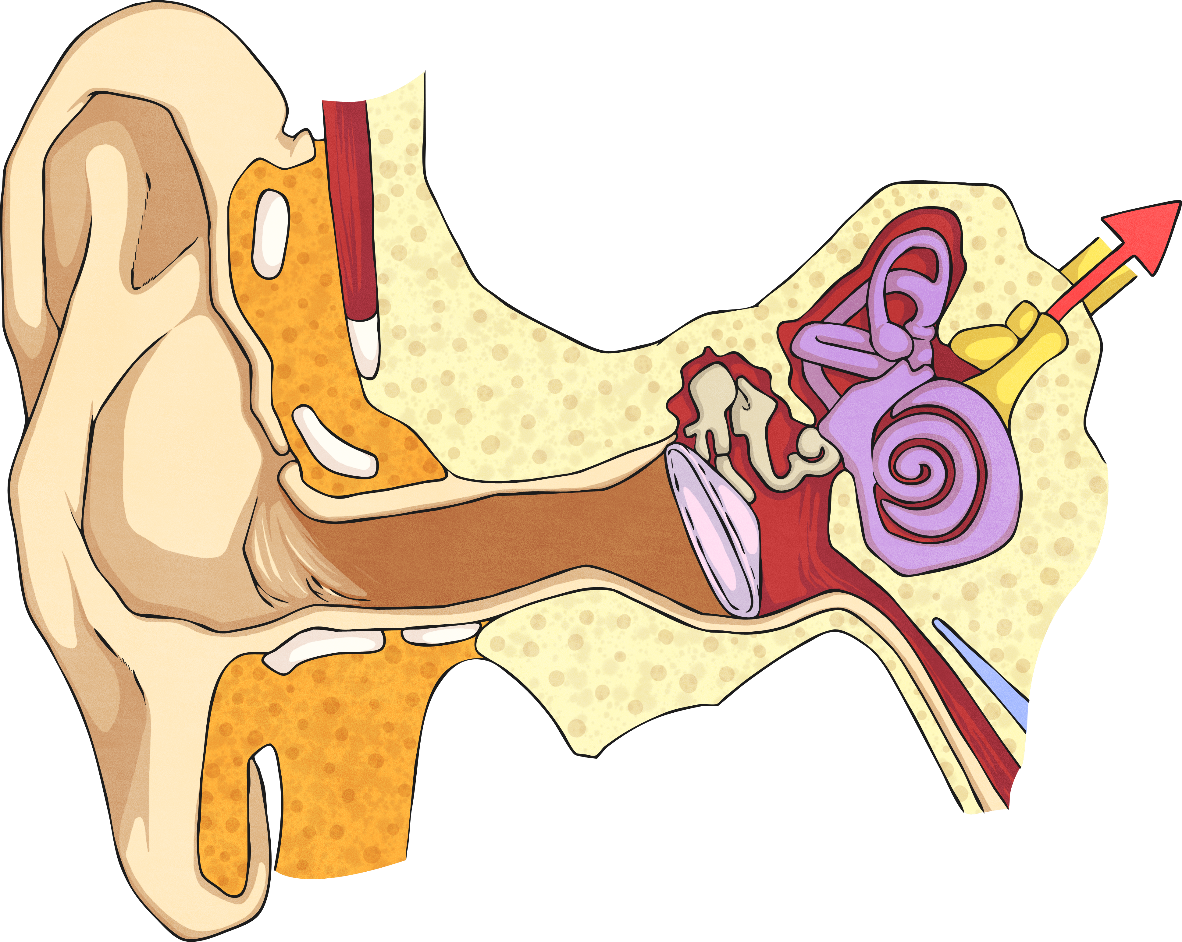 The pinna is made of cartilage covered by skin. 
It funnels sound into the ear canal.
Ear Canal
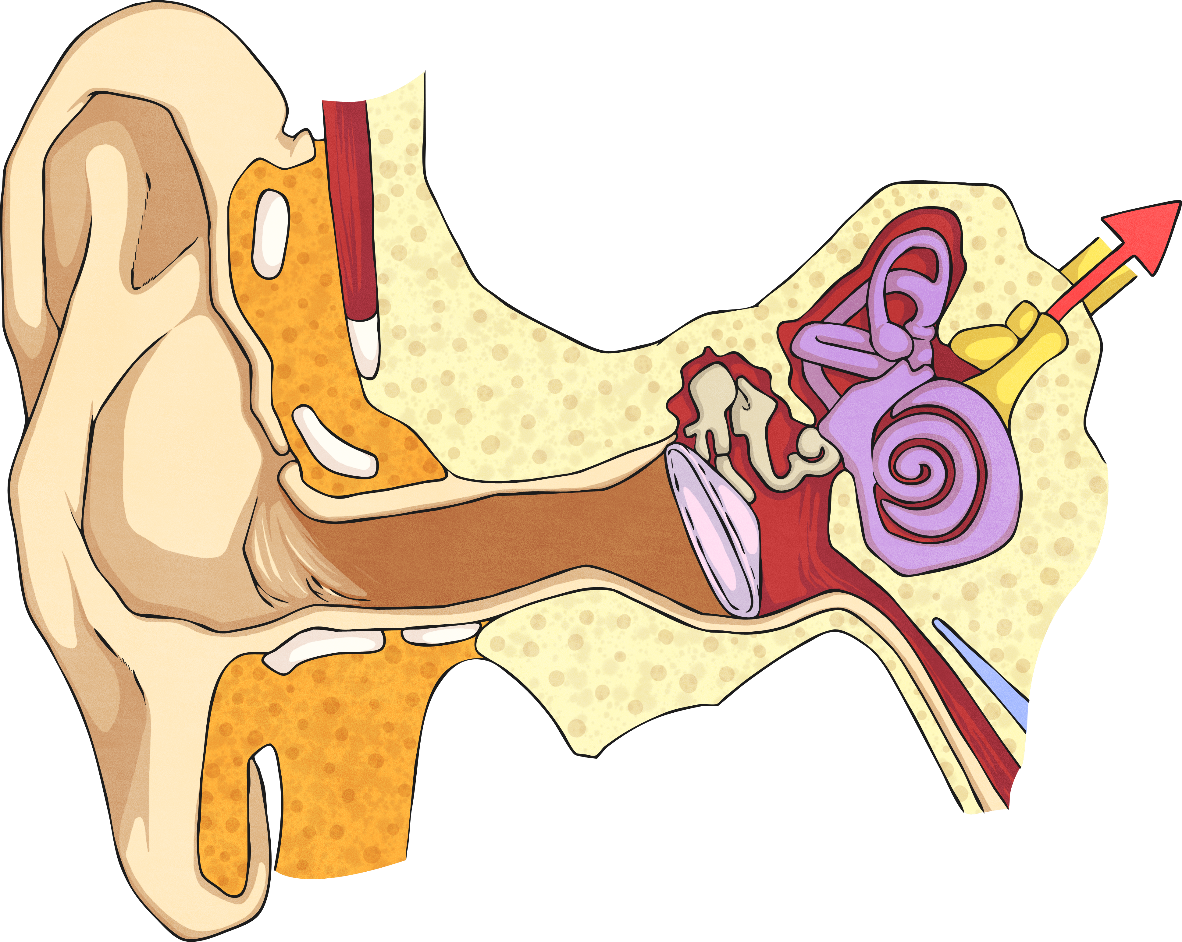 The ear canal is a short tube that transmits sound from the pinna to the eardrum.
Eardrum
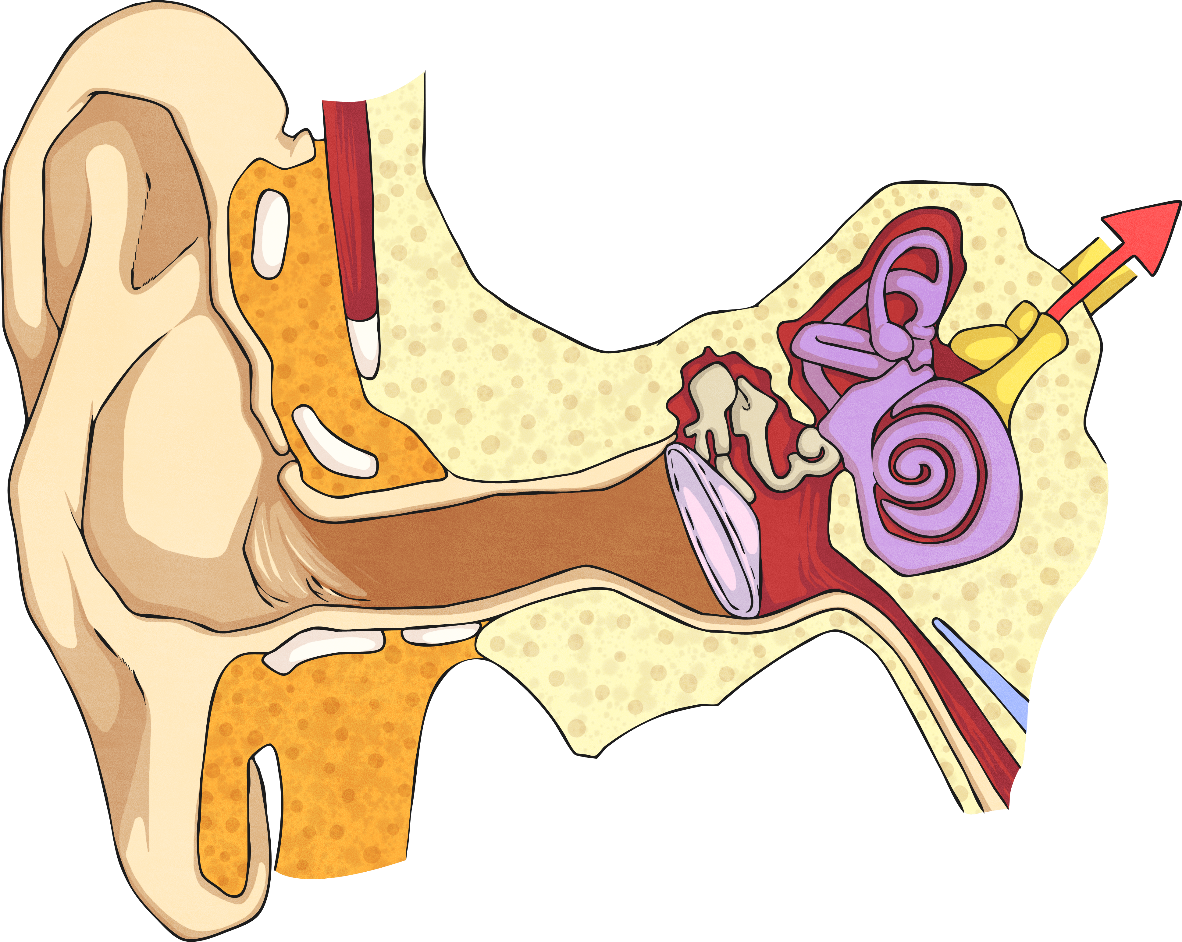 The eardrum is a thin, tough layer of tissue at the end of the auditory canal. Sound waves make the eardrum vibrate.
Ear Bones
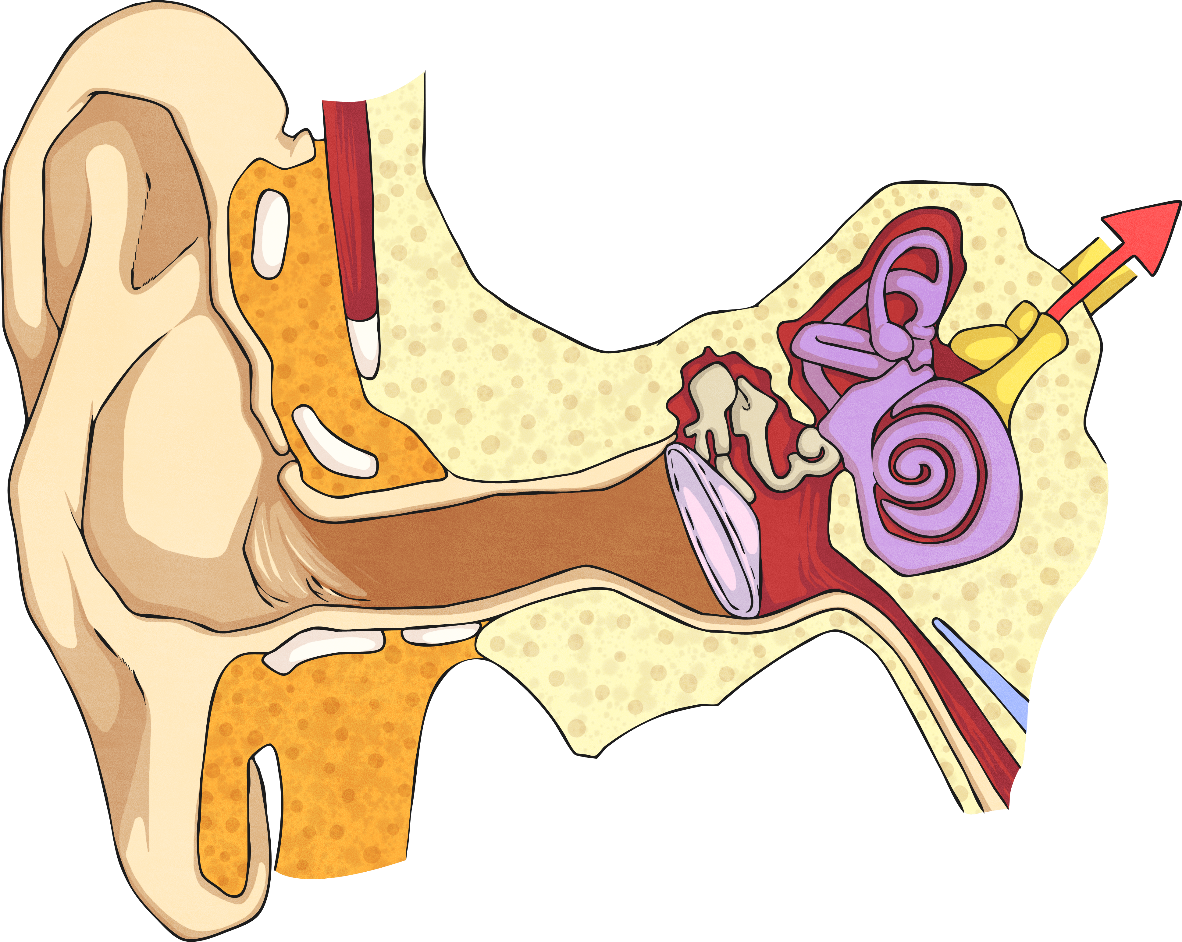 Ear bones, or ossicles, are three tiny bones that amplify and transmit the vibrations from the eardrum to the cochlea.
Cochlea
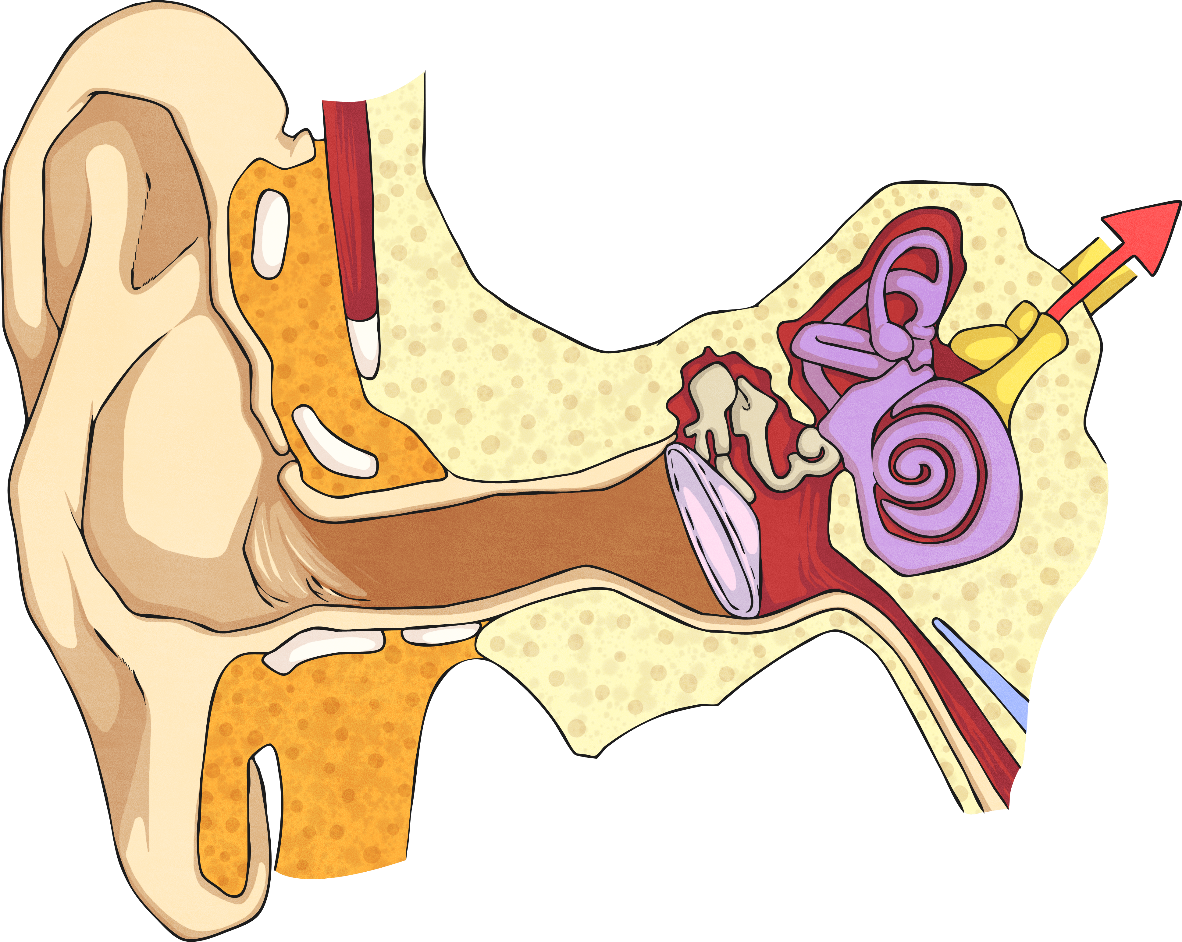 The cochlea is an organ filled with fluid. Receptor cells change vibrations in the fluid into electrical impulses.
Auditory Nerve
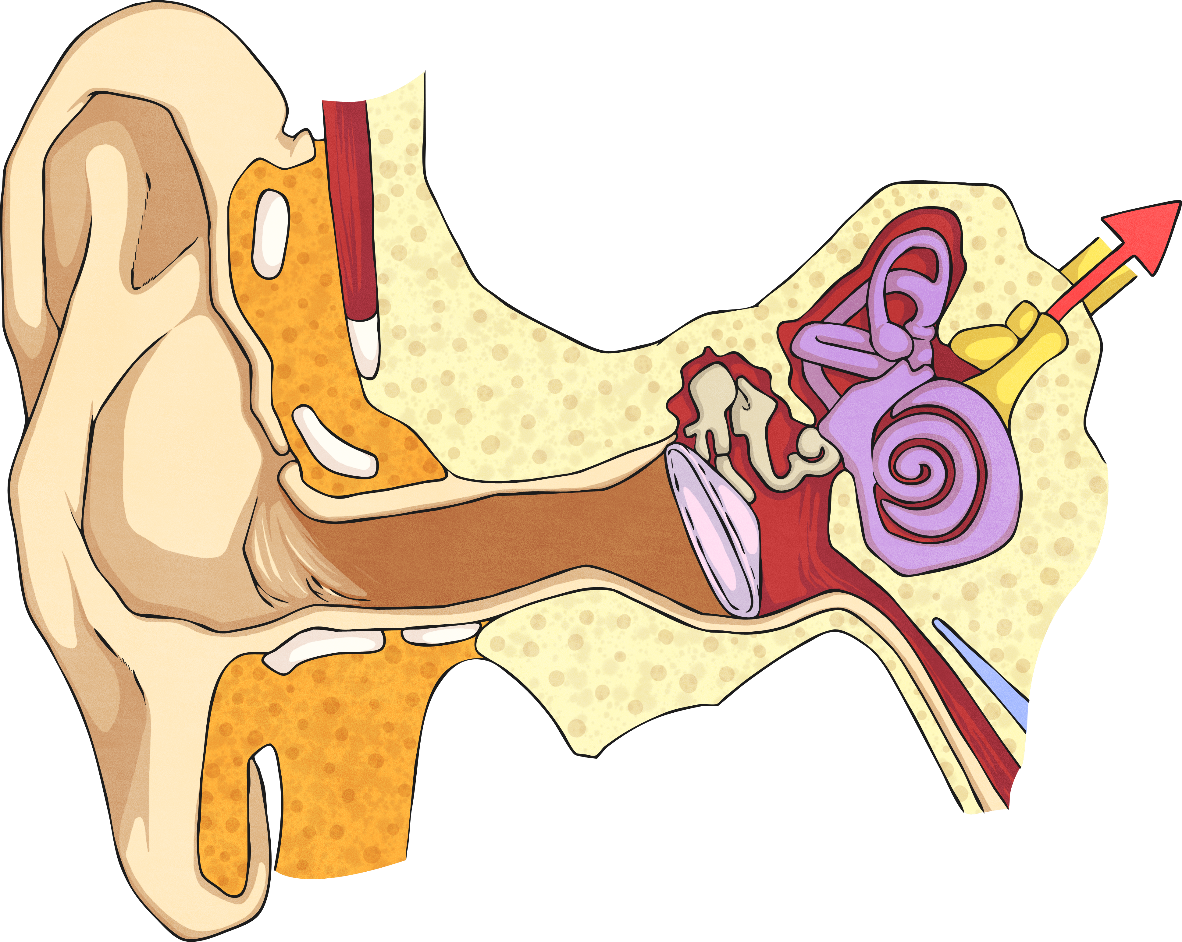 The auditory nerve contains sensory neurons that send information to the brain for processing.
Eustachian Tube
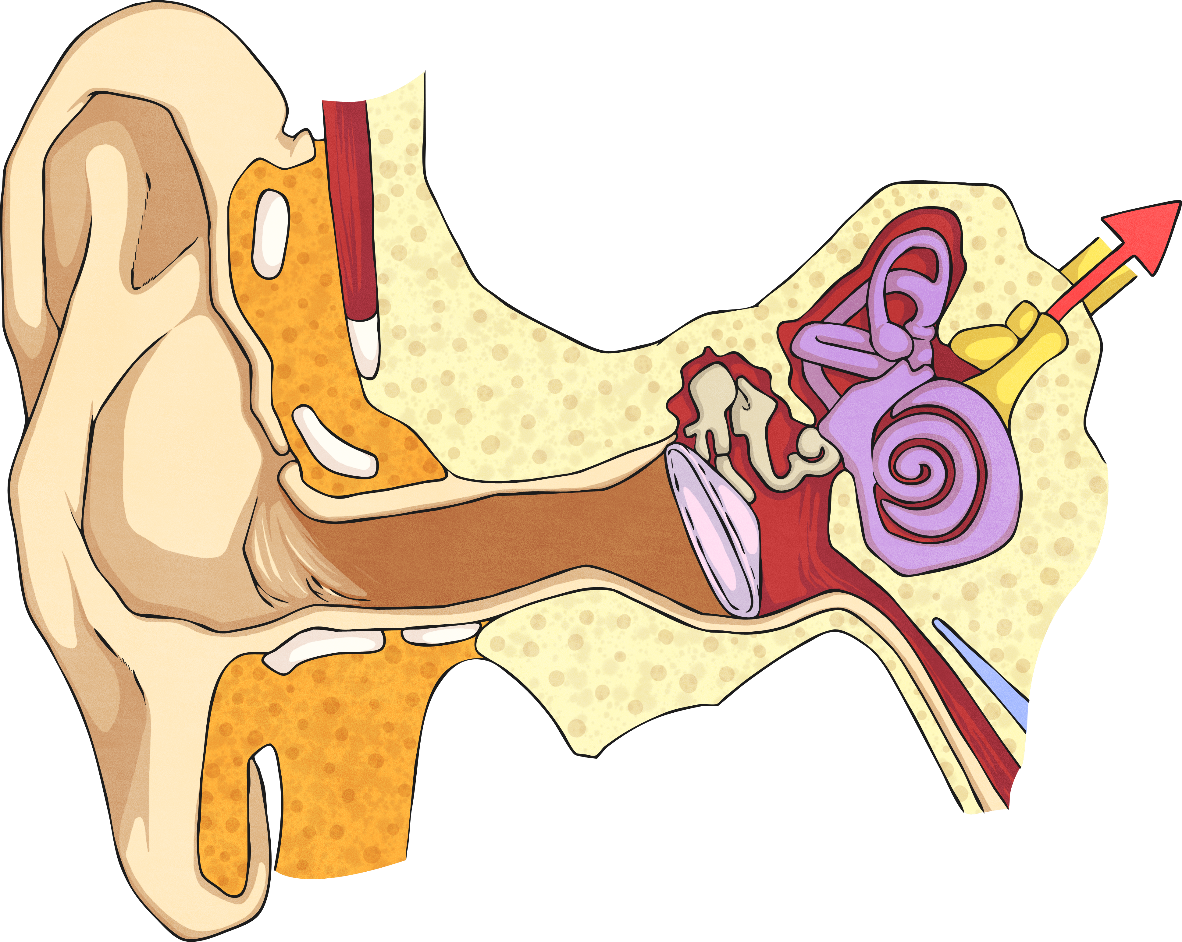 The Eustachian tube connects the middle ear to the nasal cavity. It regulates the pressure within the ear.